Муниципальное дошкольное образовательное учреждение «Детский сад № 99 «Крепыш» г. Волжского Волгоградской области» (МДОУ д/с  № 99)
Исследовательски-творческий проект «Сказка в музыке»
 (группы раннего возраста 1, 2, 8)

на тему: «За солнышком в деревню»



				                                  Воспитатели: Андреева И.Ю, Олейникова Ю.С., 
                                                                                                Перепелицина Т.В., Сычёва И.И.
Проблема: через музыкальные произведения увидеть образыЦель: формирование у детей основ музыкально-художественной и эстетической культуры, обогащение внутреннего мира ребенка, развитие творческого потенциала детей в различных видах деятельности		Этапы реализации проекта:1. Подготовительный этап: прослушивание классической музыки, подбор материала – игры-забавы, атрибуты к сюжетным играм.2. Основной этап: через музыкальную тему создание благоприятных условий для расширения творческого воображения у детей.3. Заключительный этап: развлечение, игра-забава «За солнышком в деревню»
Петушок – золотой гребешок
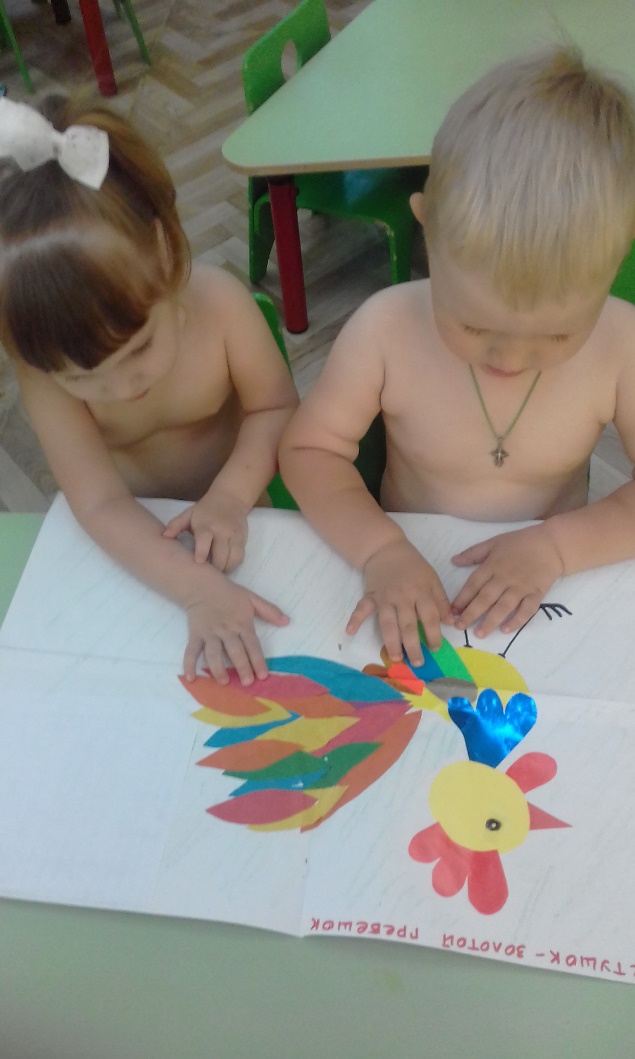 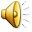 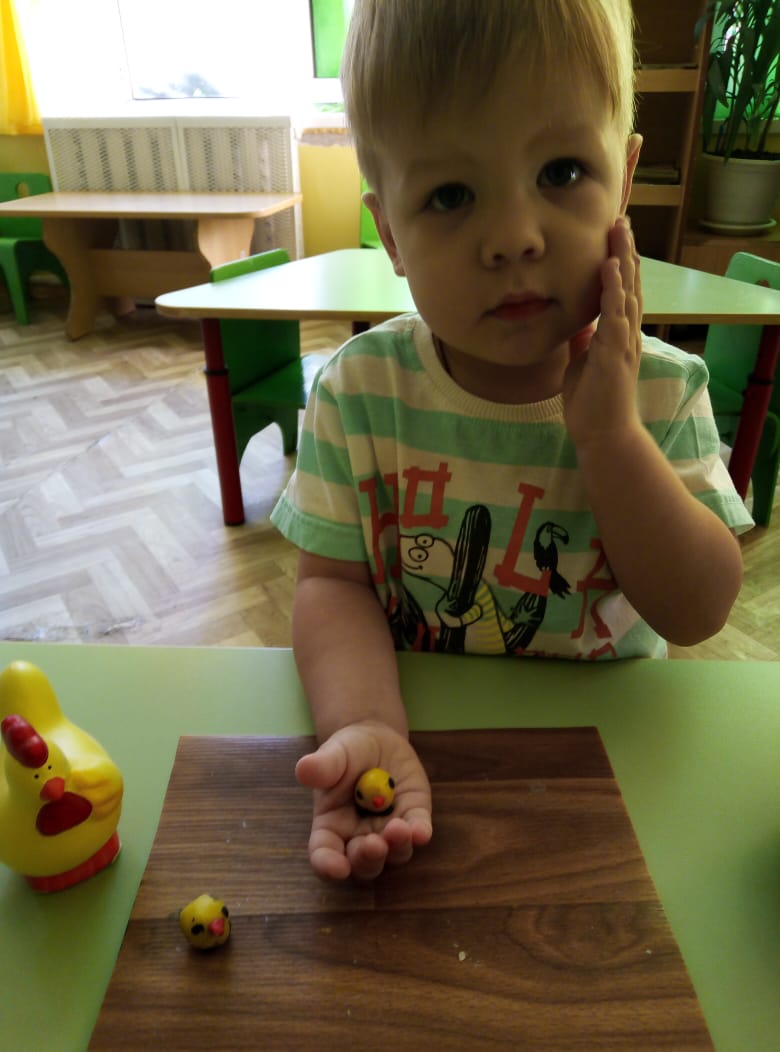 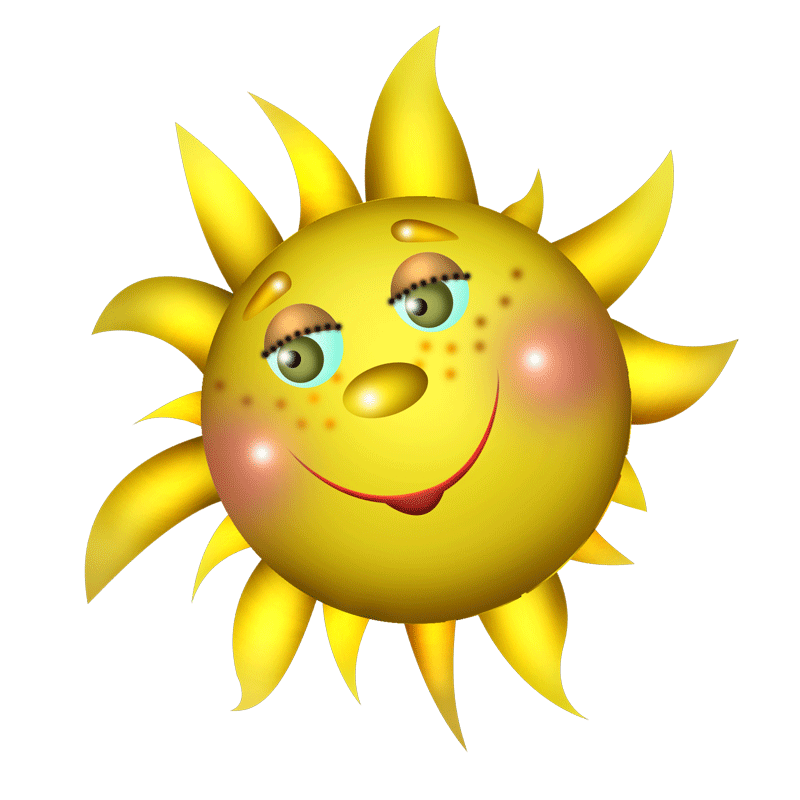 Солнышко лучистое
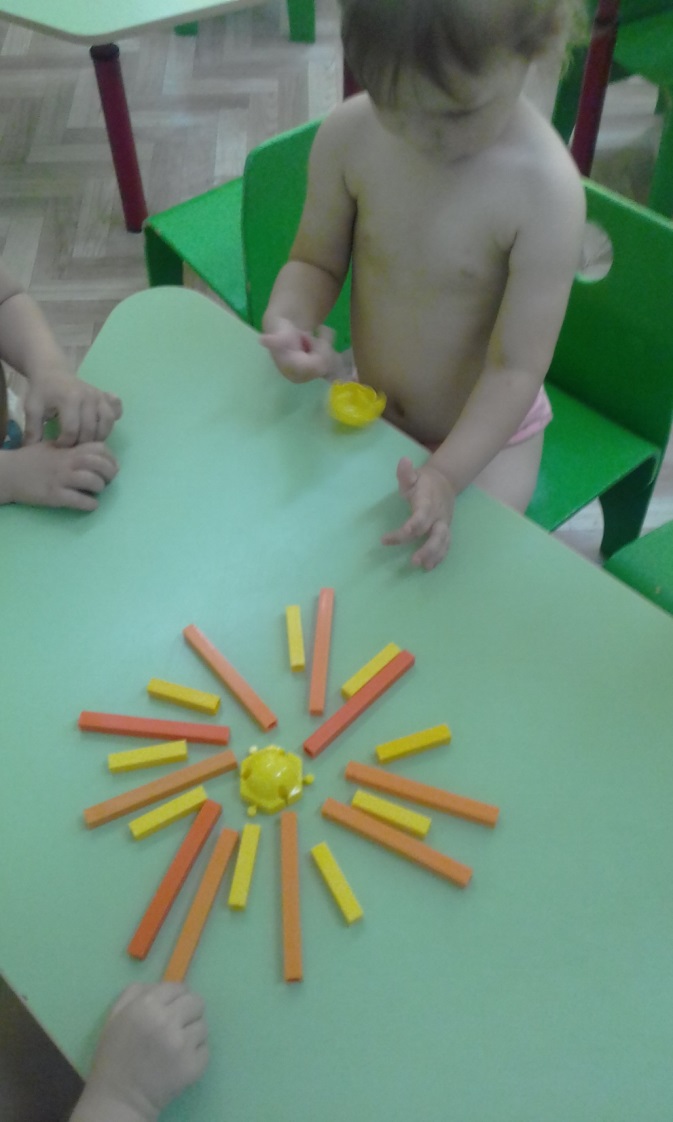 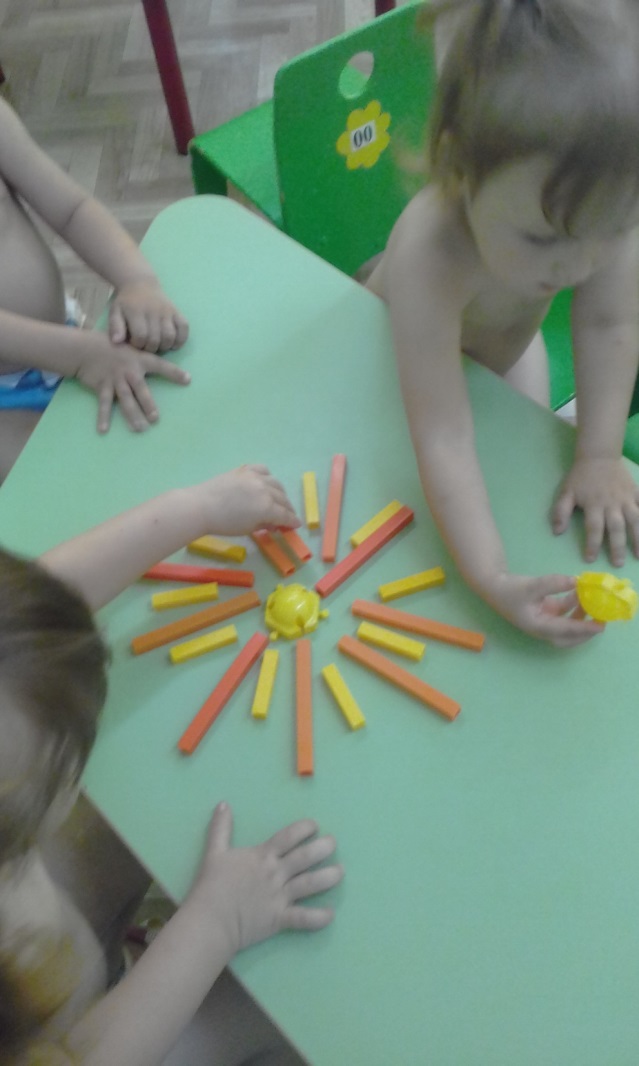 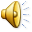 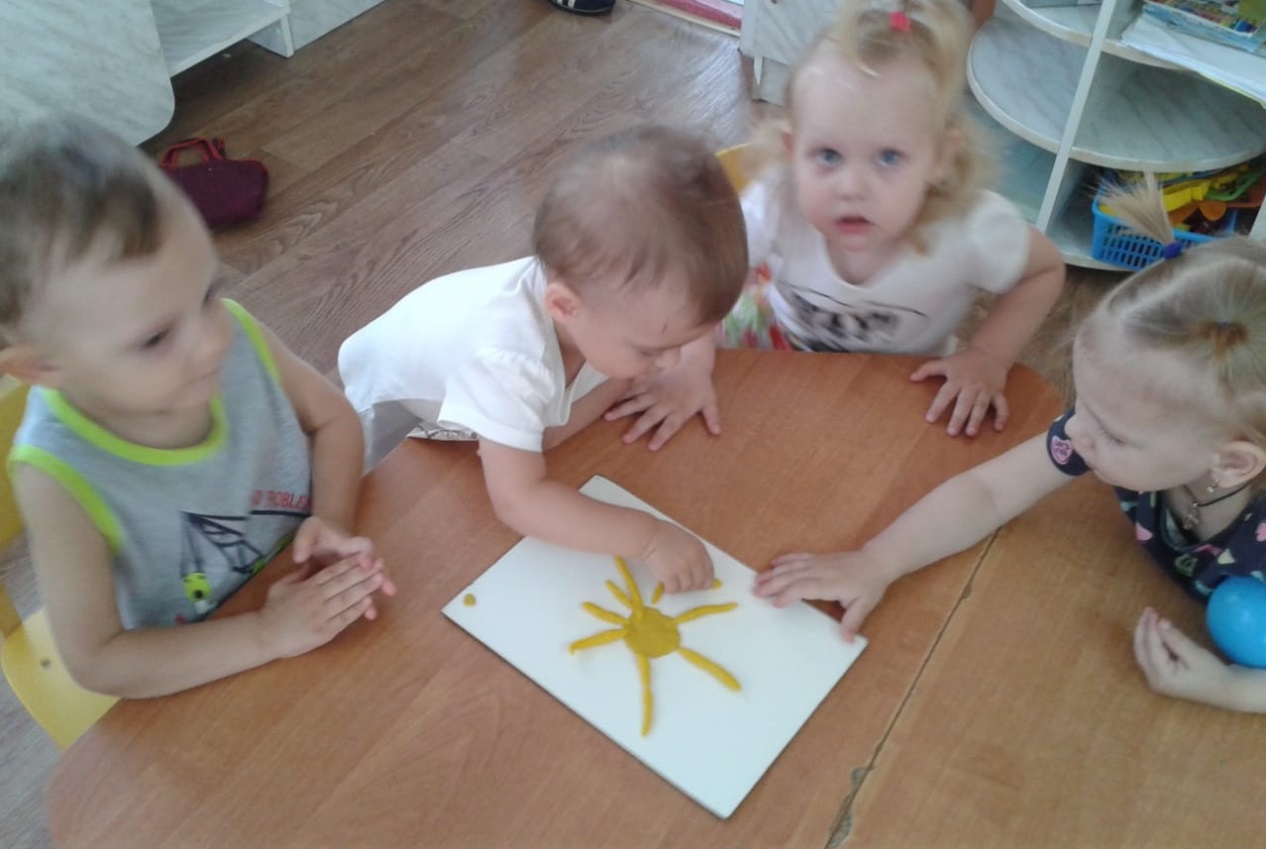 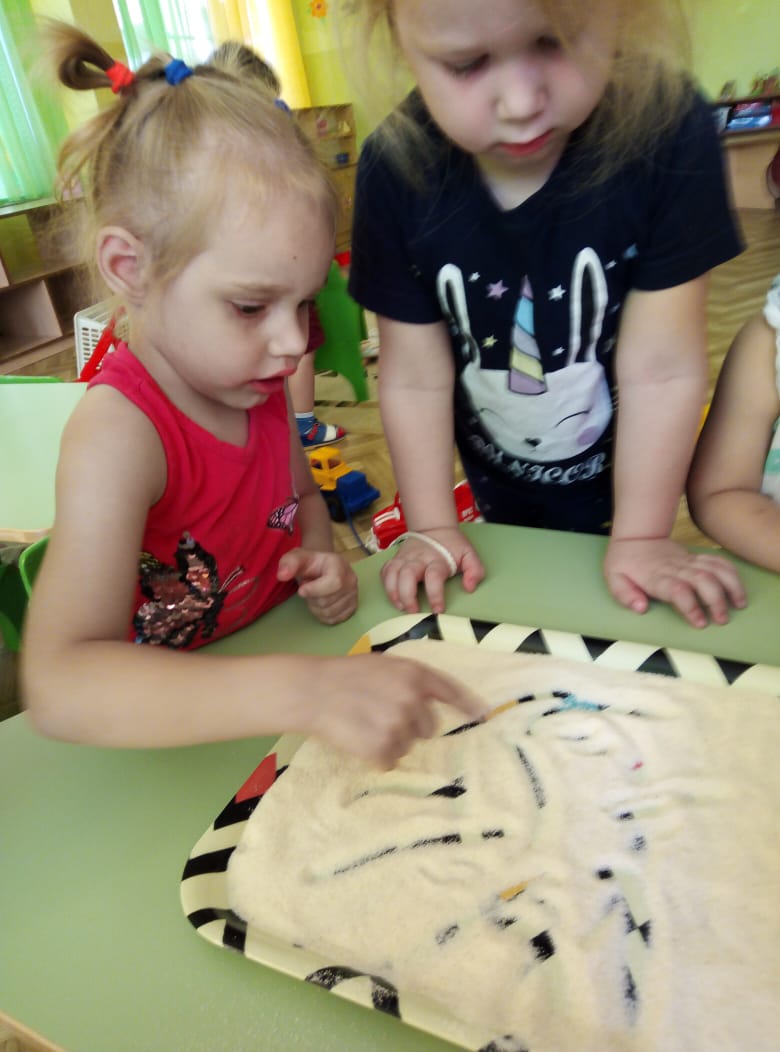 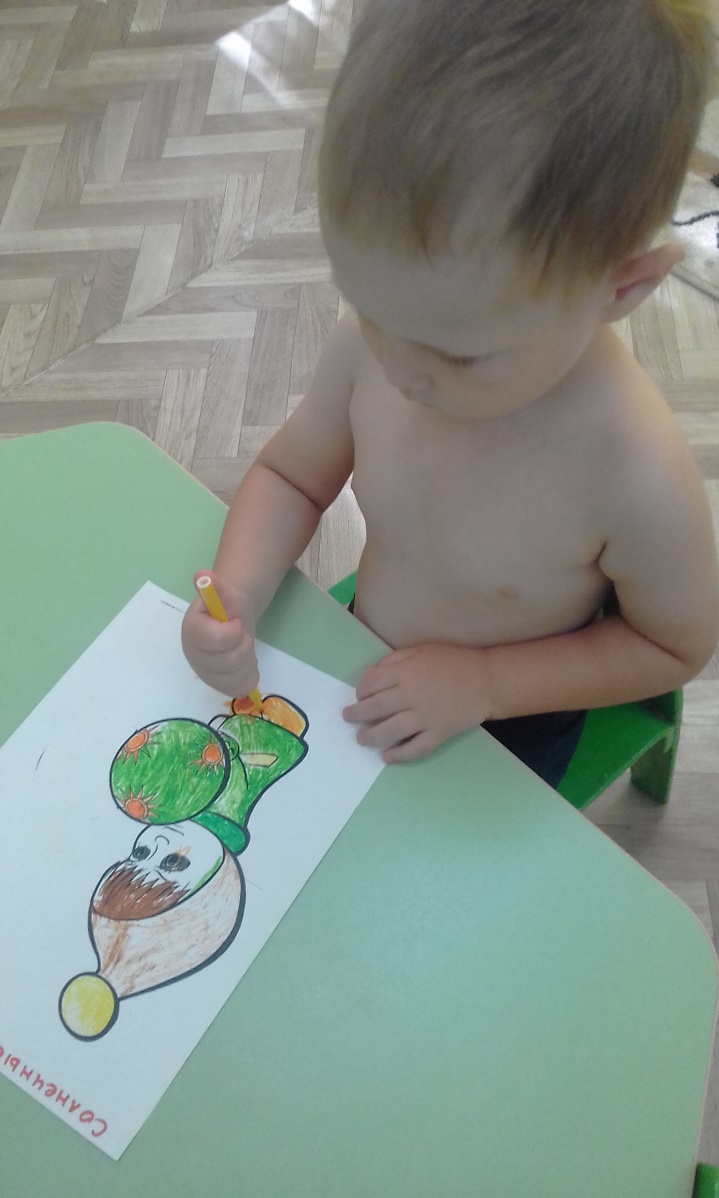 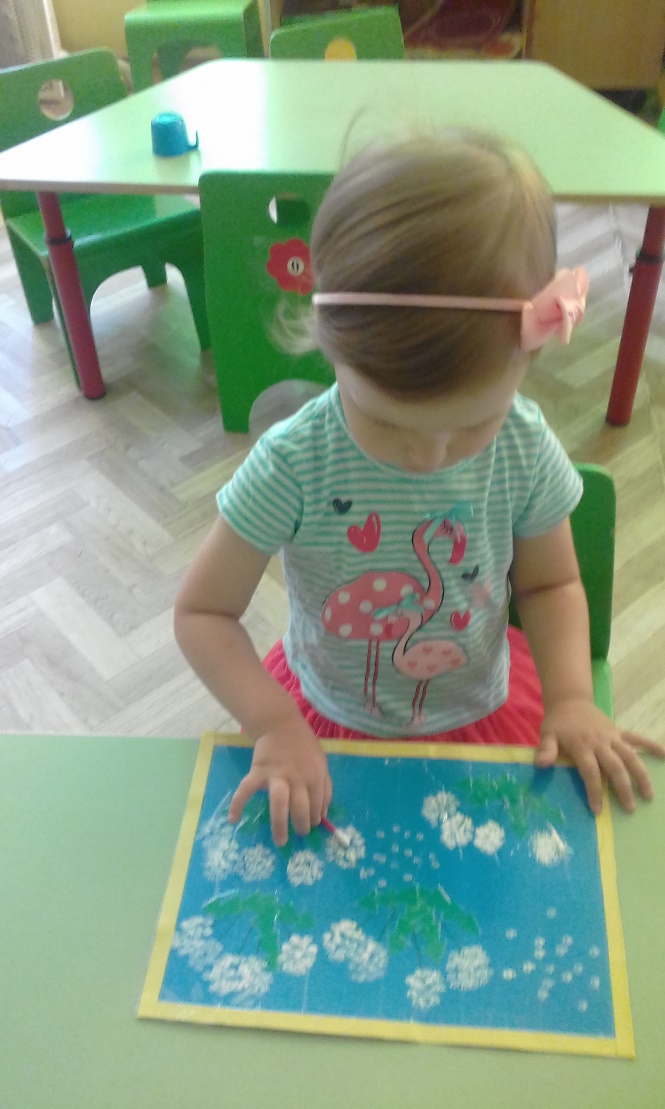 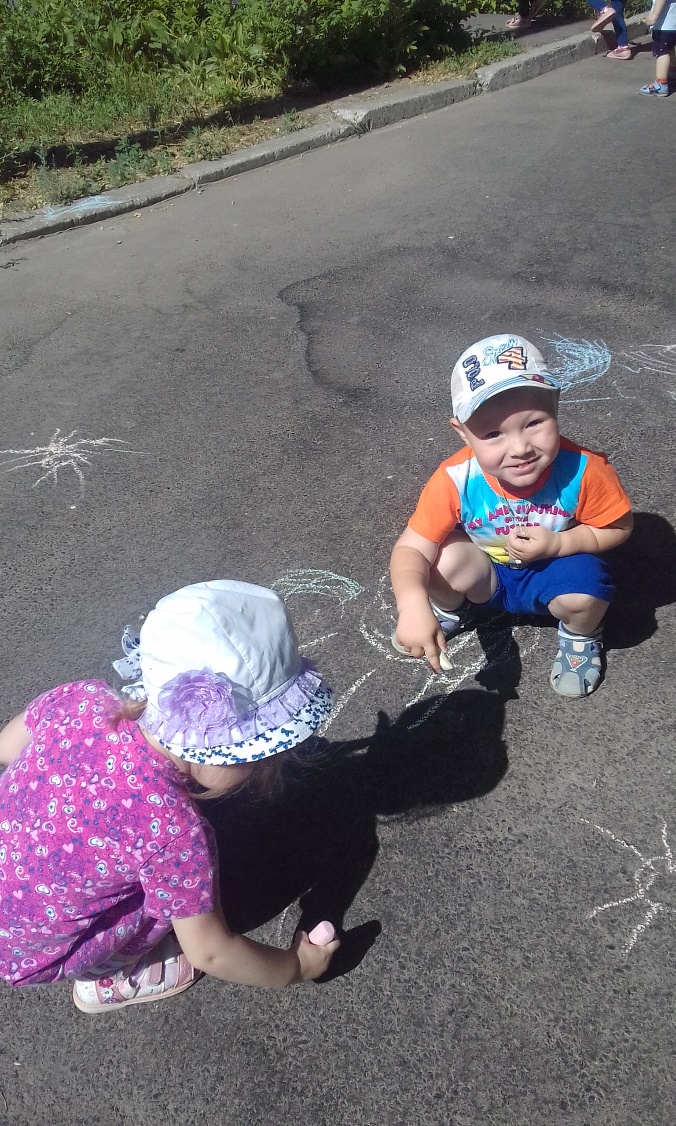 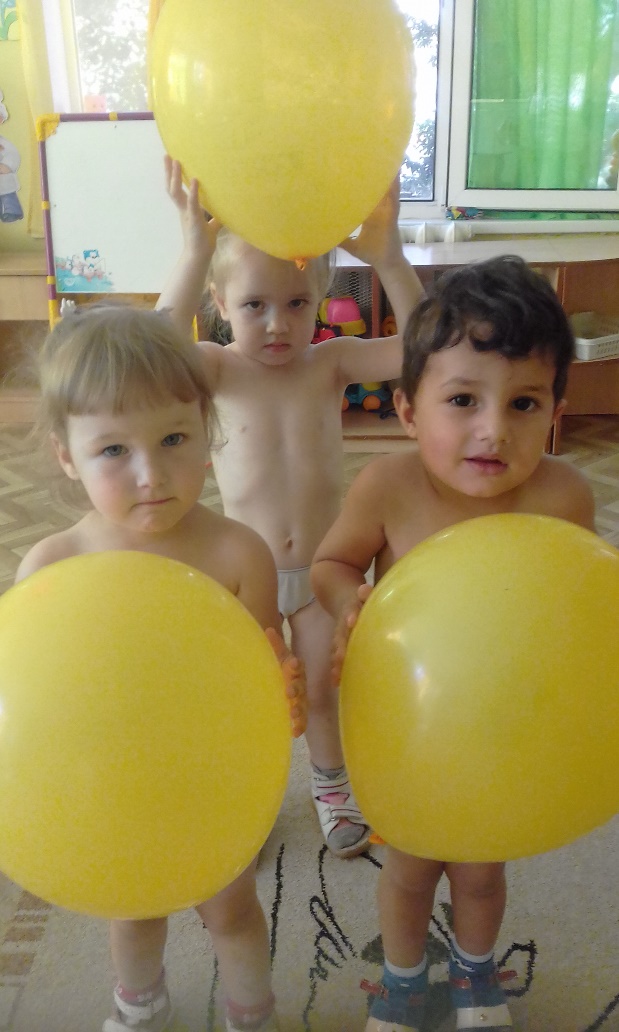 Набежали тучки – пошел дождик
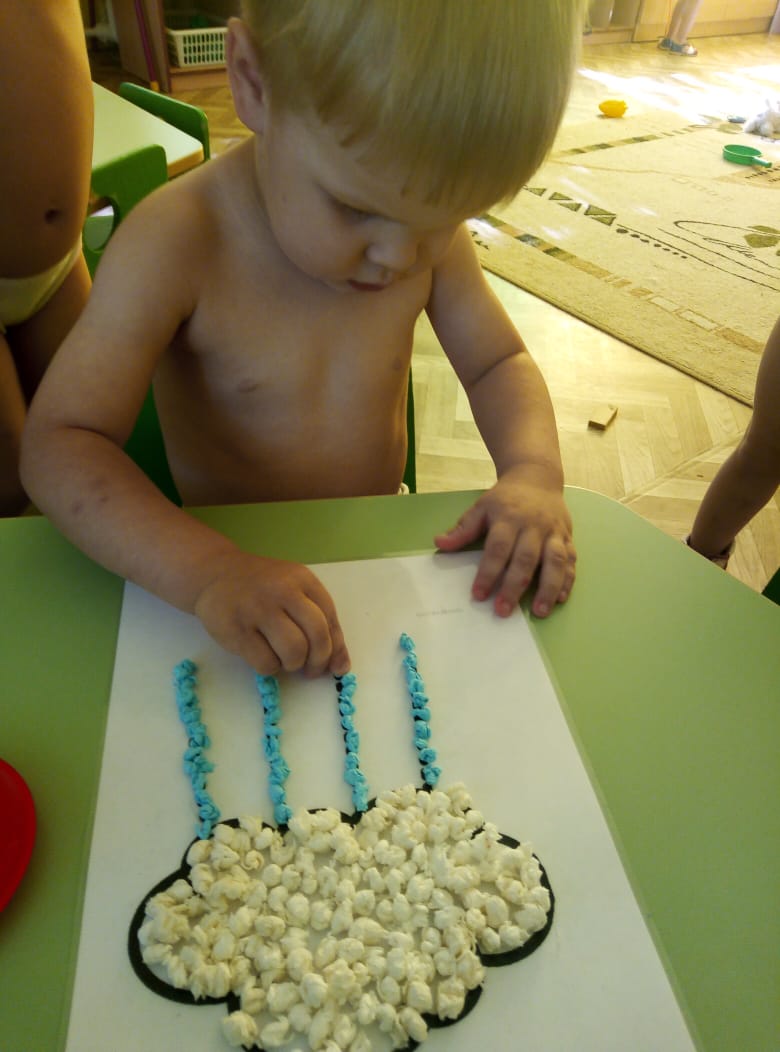 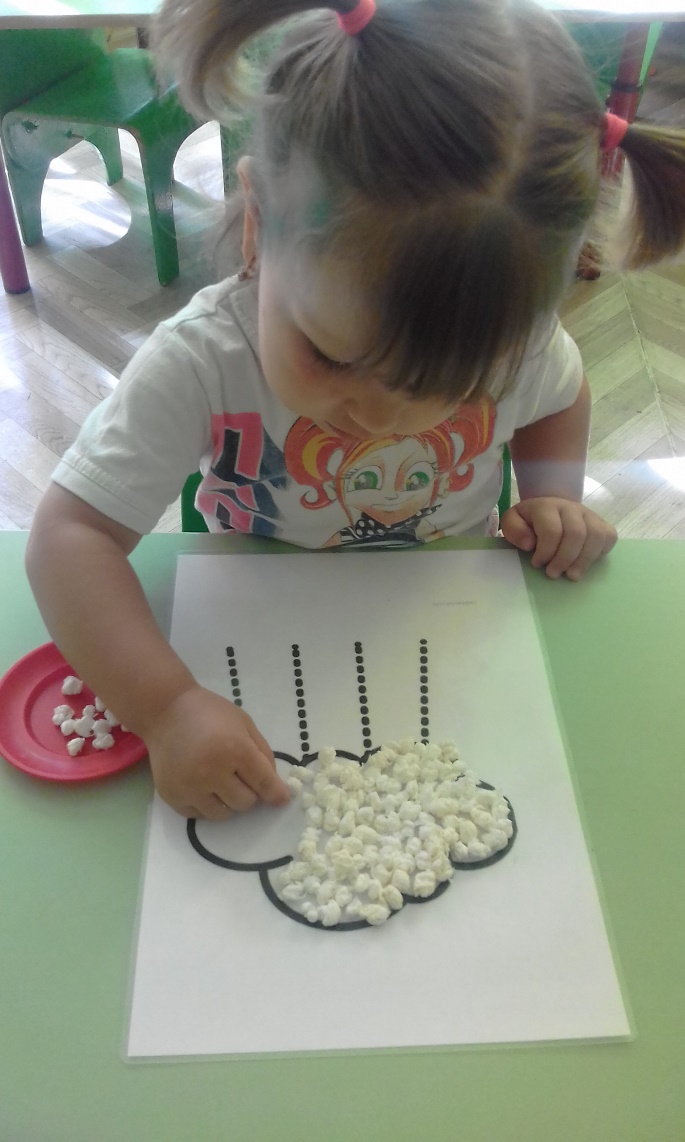 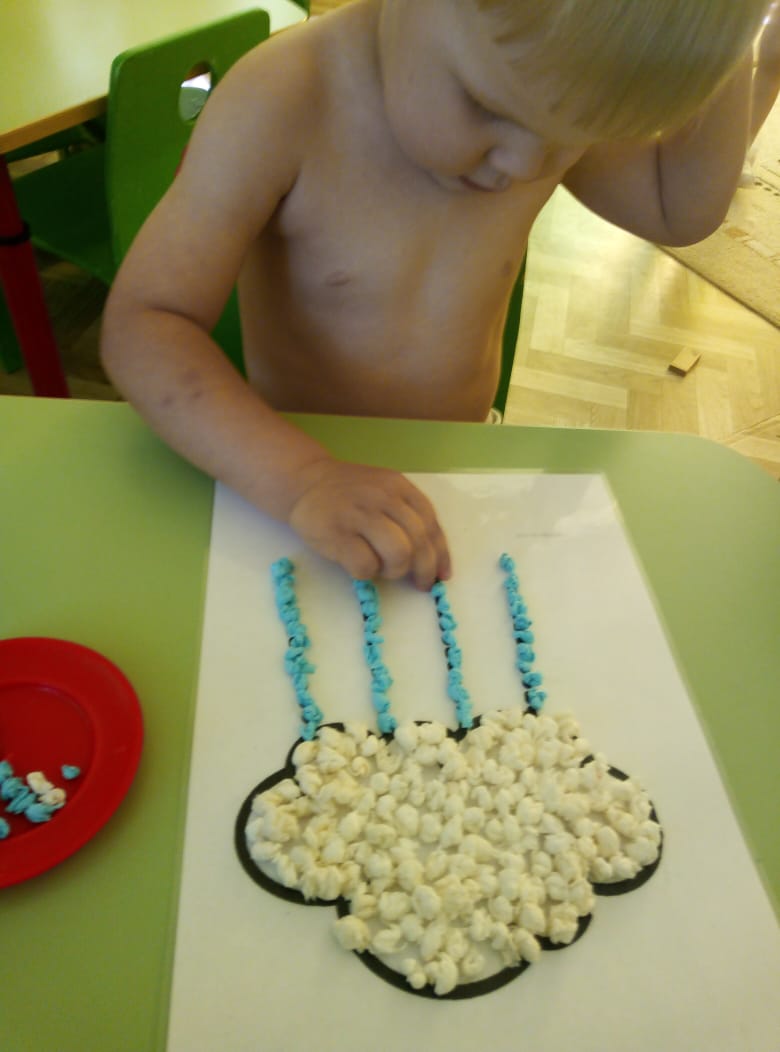 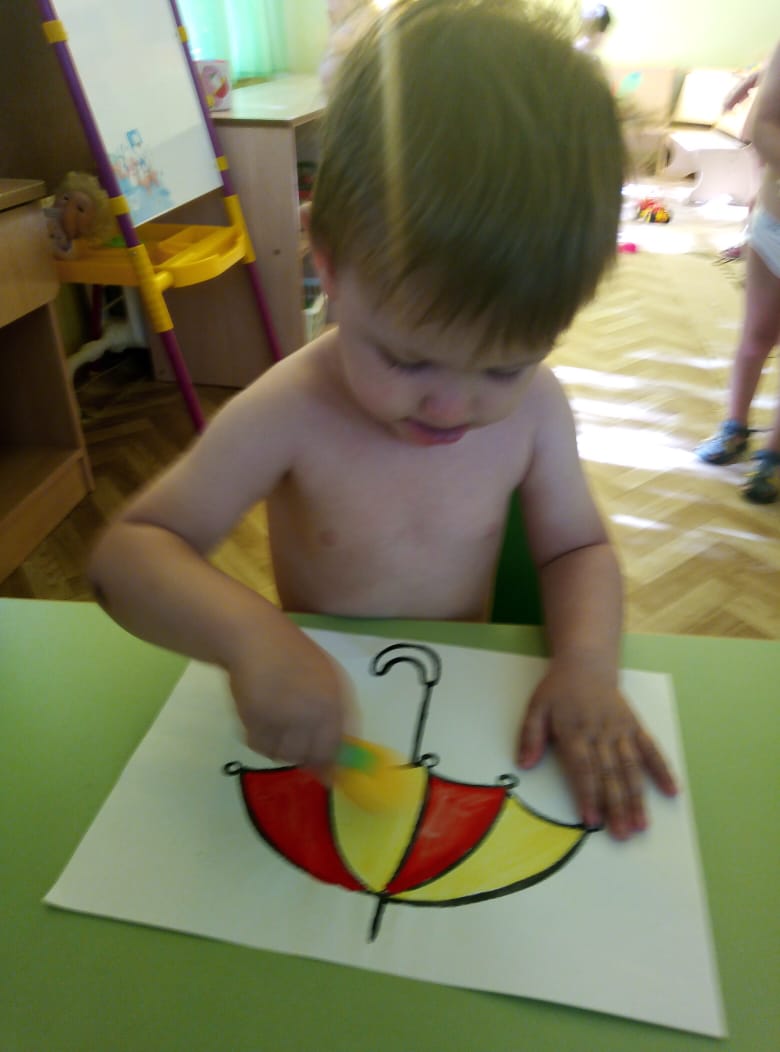 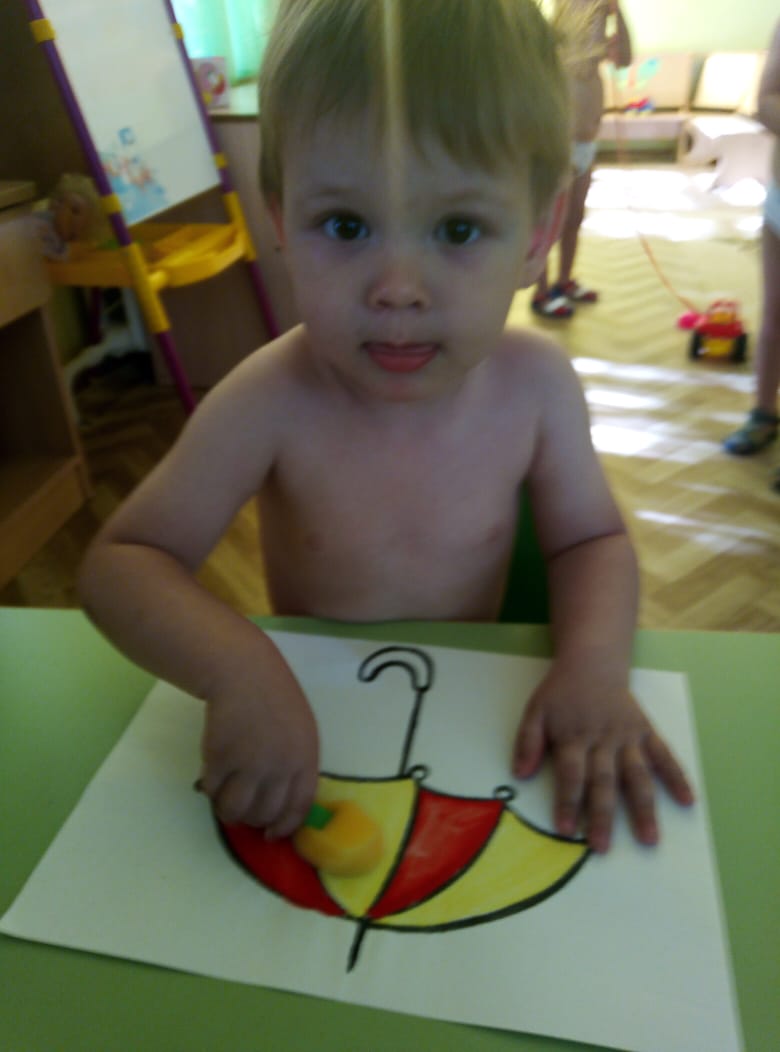 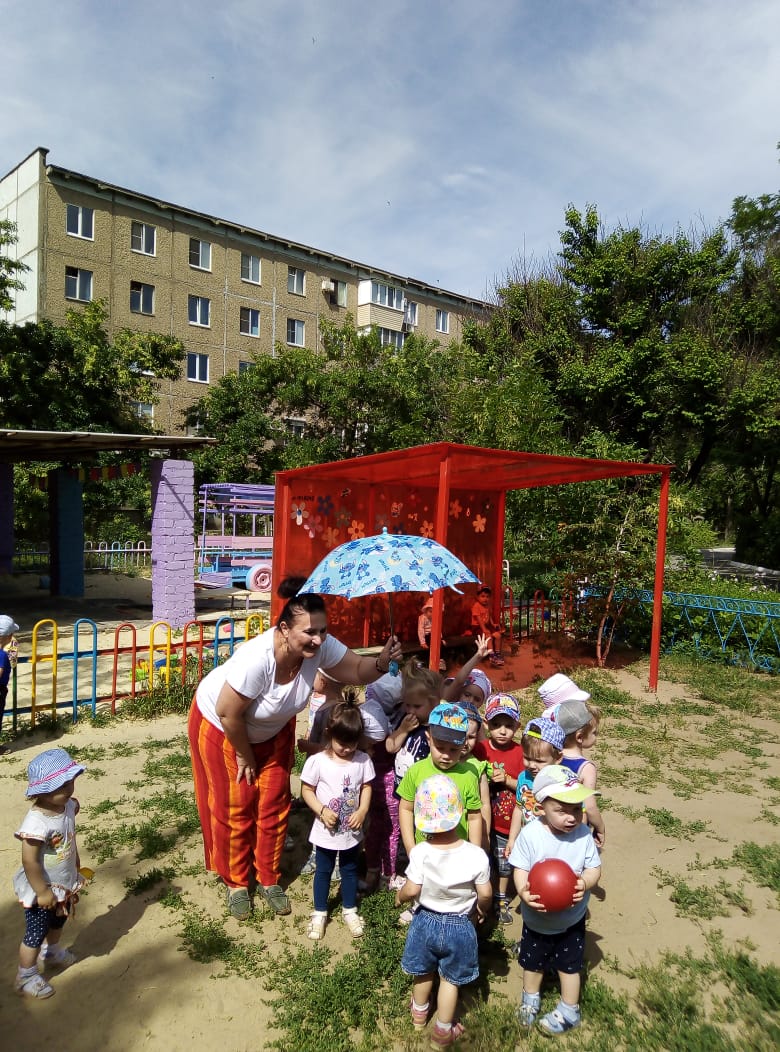 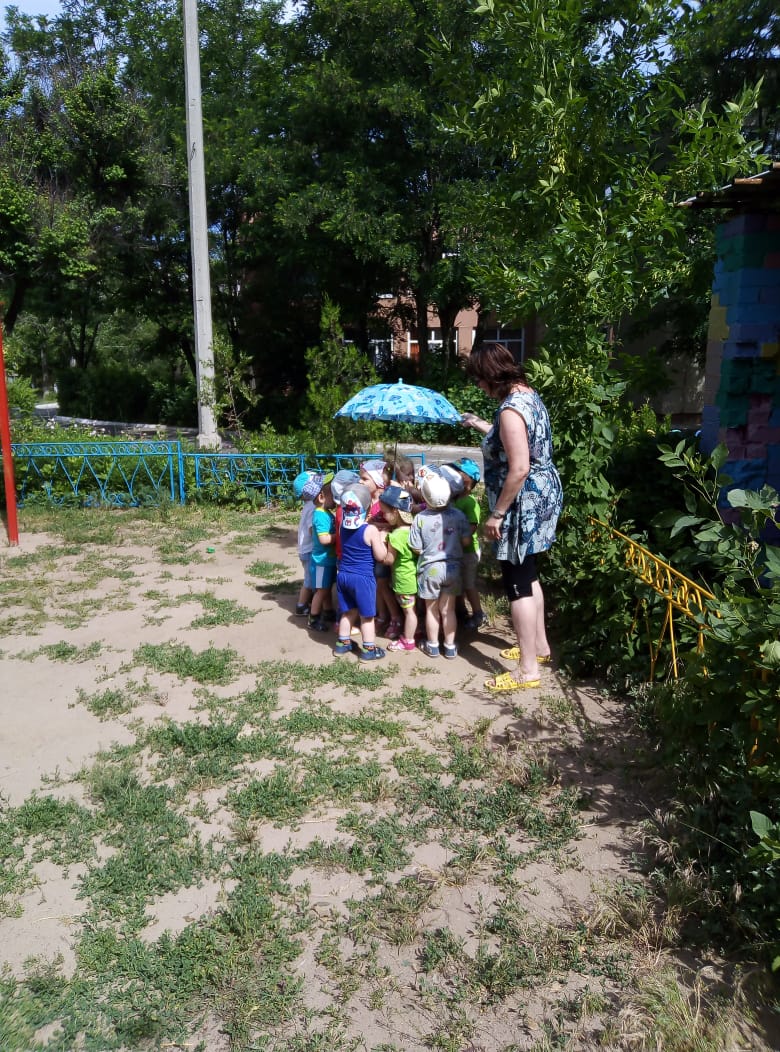 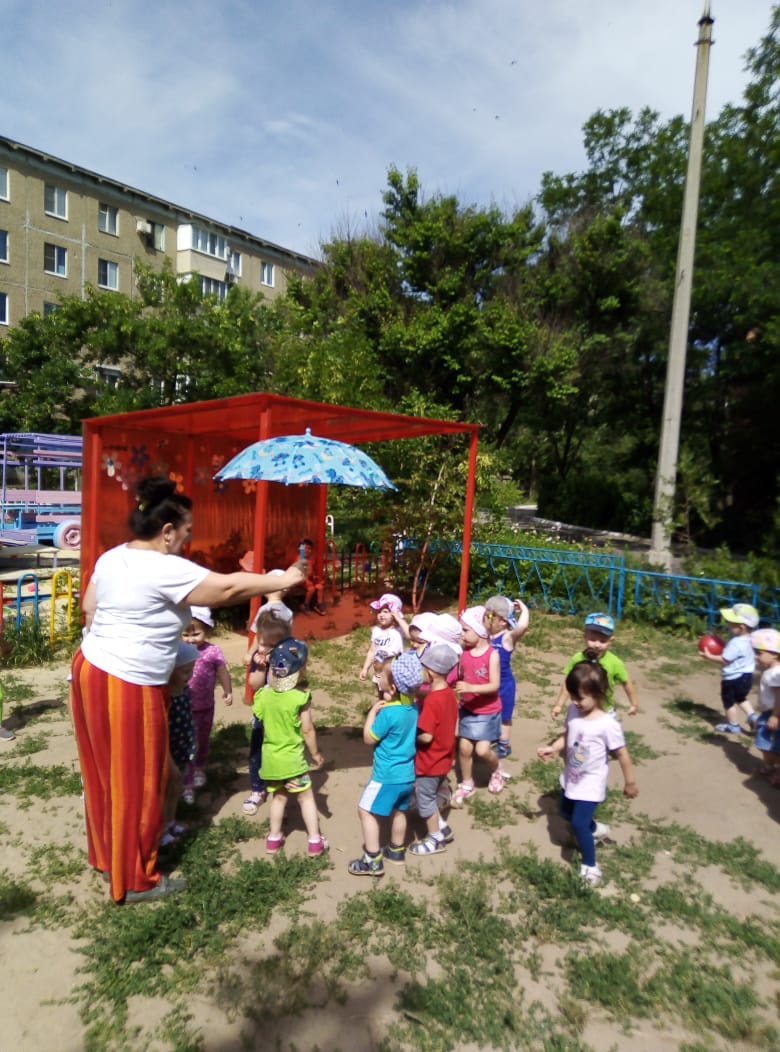 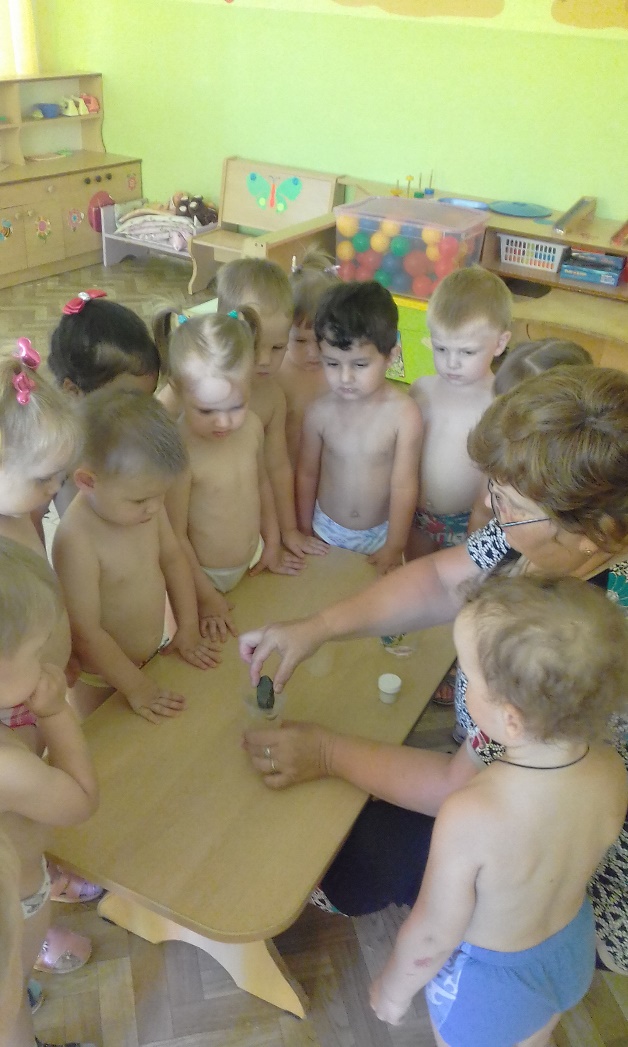 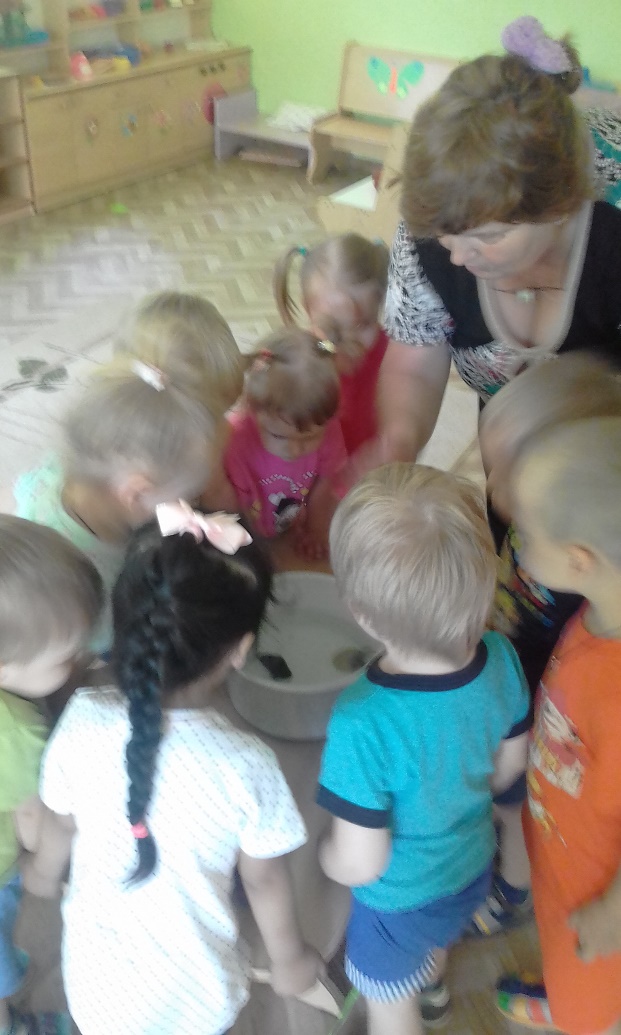 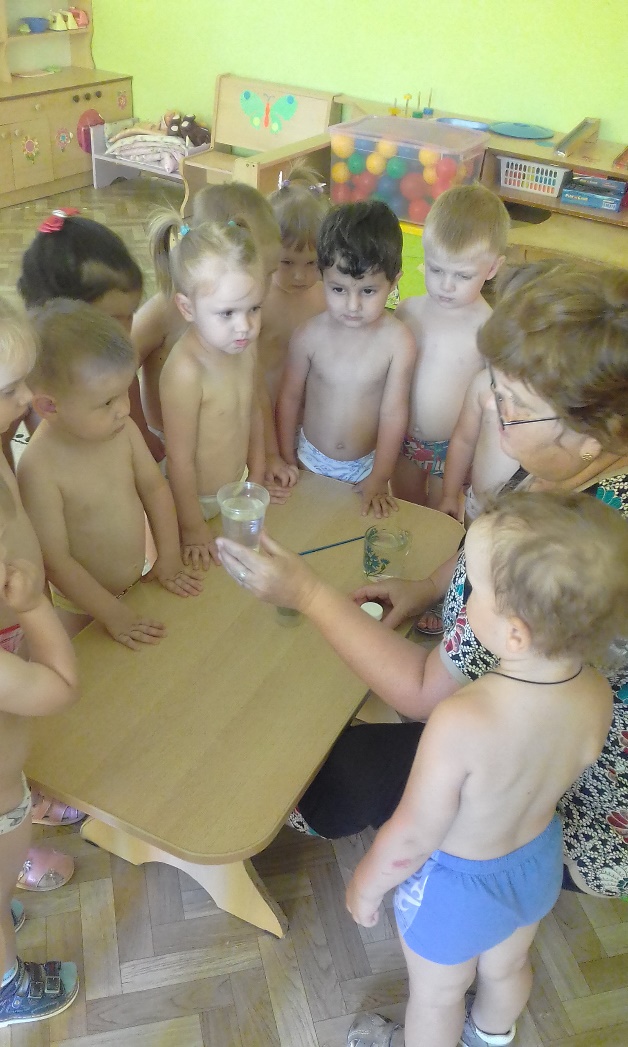 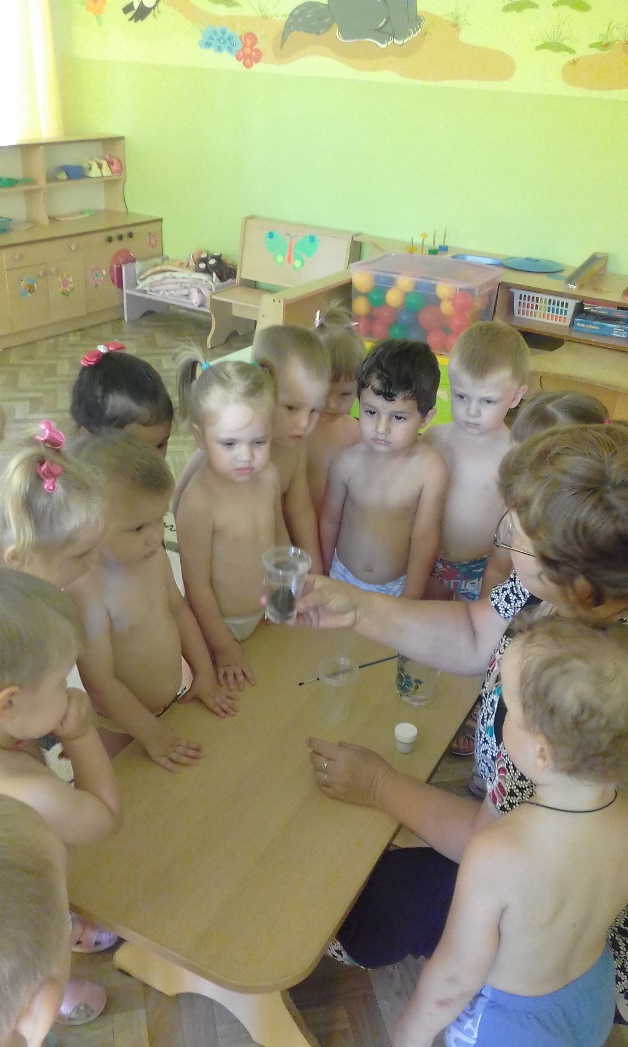 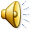 Есть у солнышка друзья
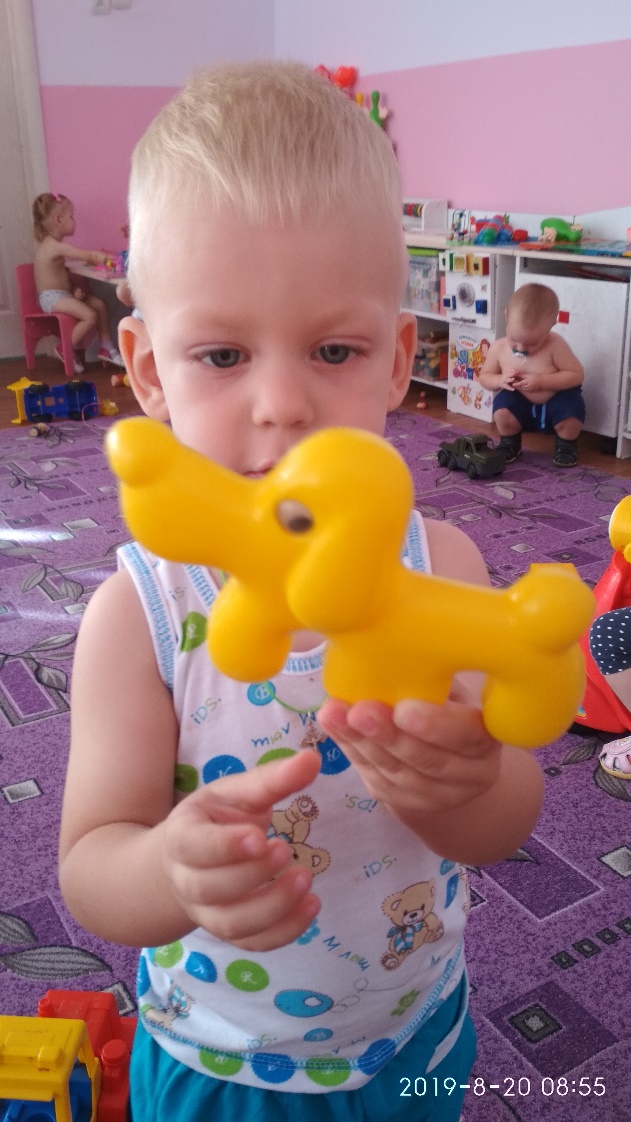 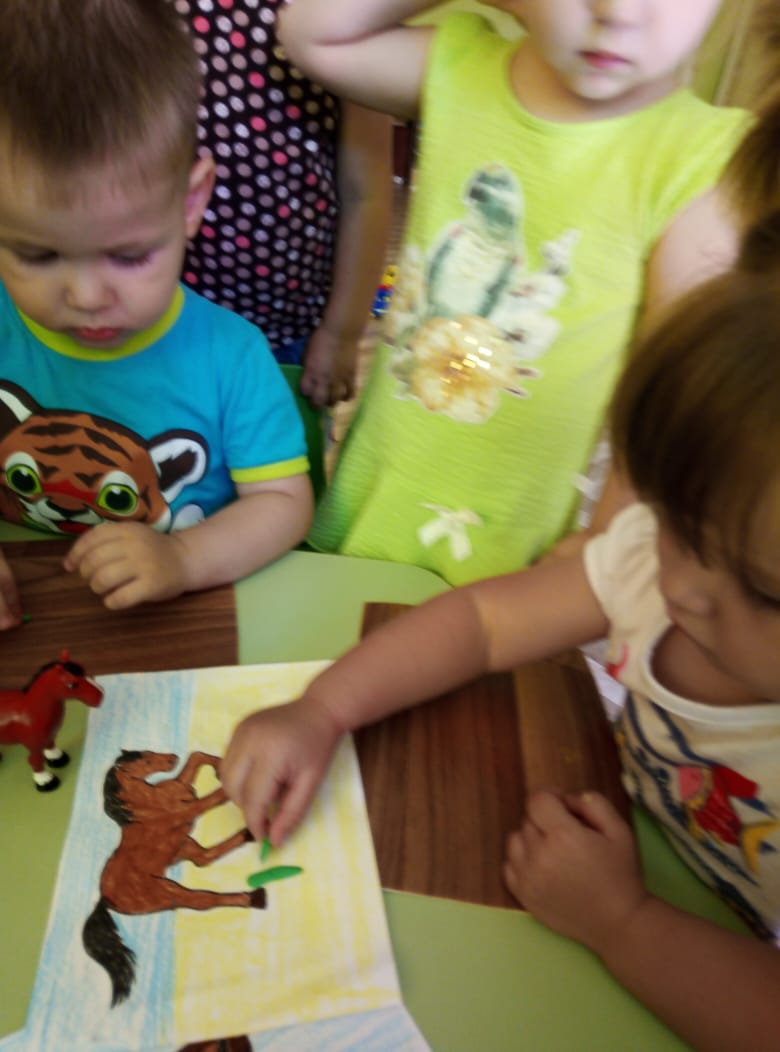 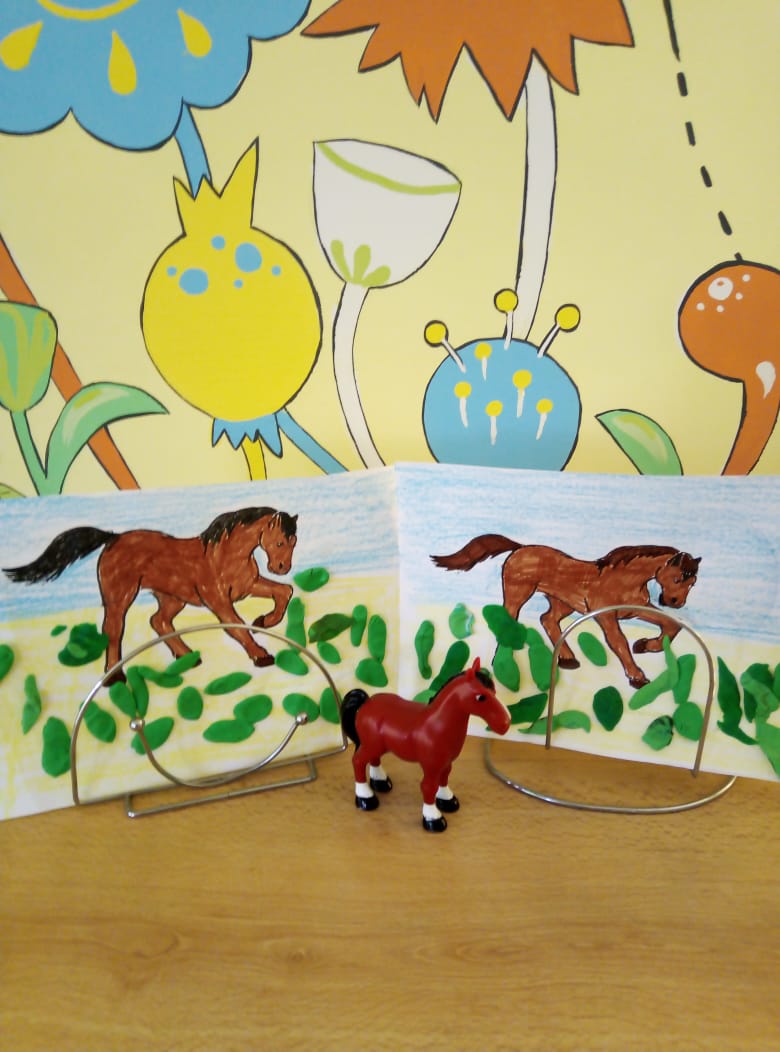 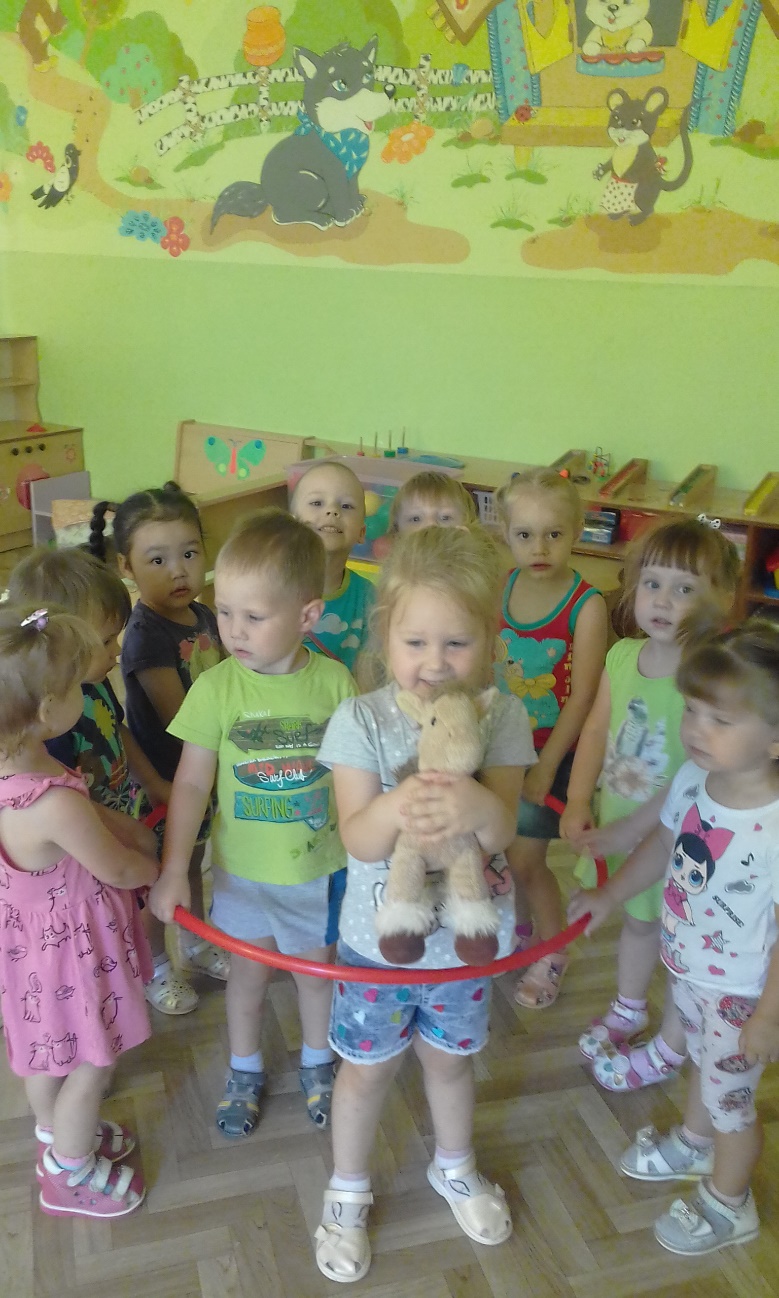 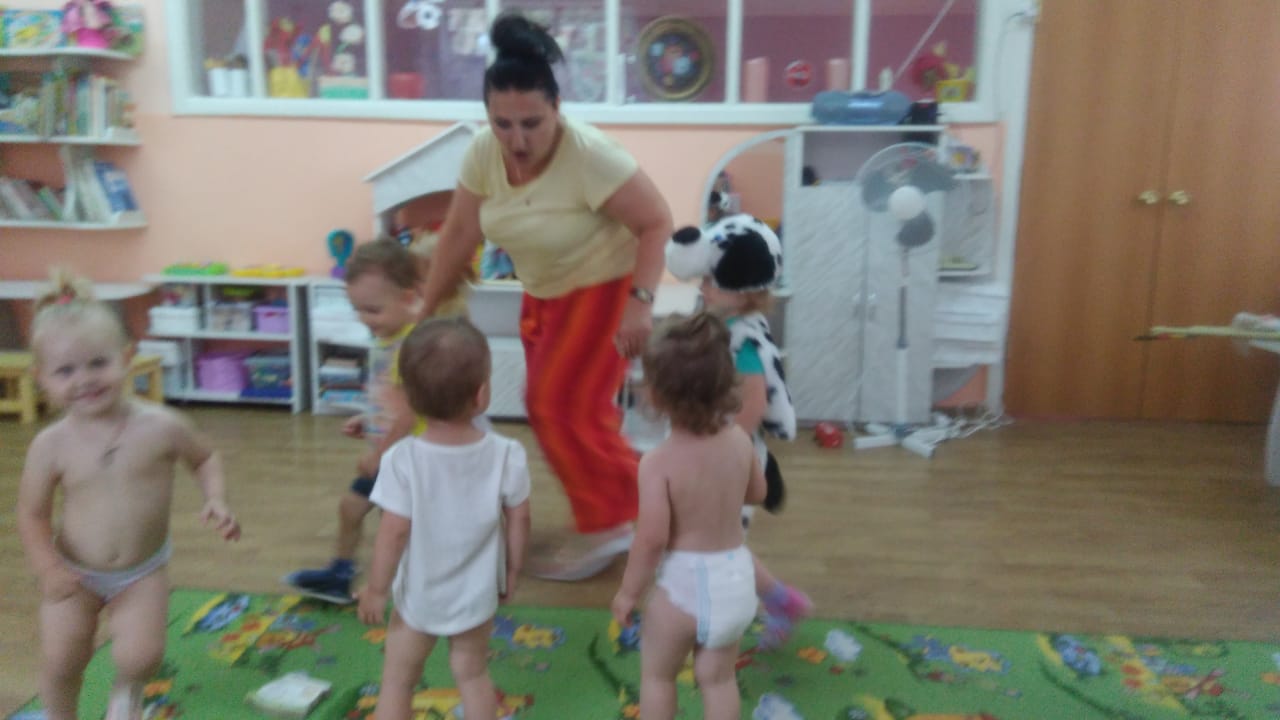 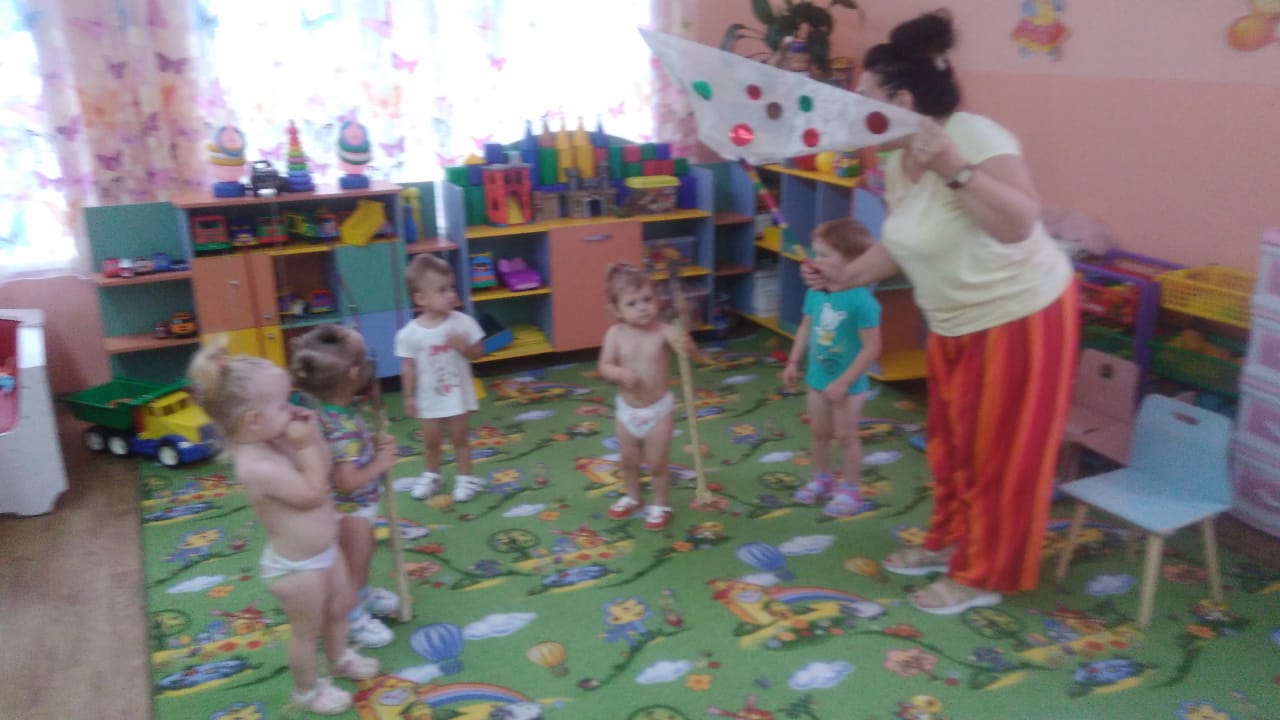 Спасибо за внимание!